Zero-Knowledge RAM: Doubly Efficient and Black-Box
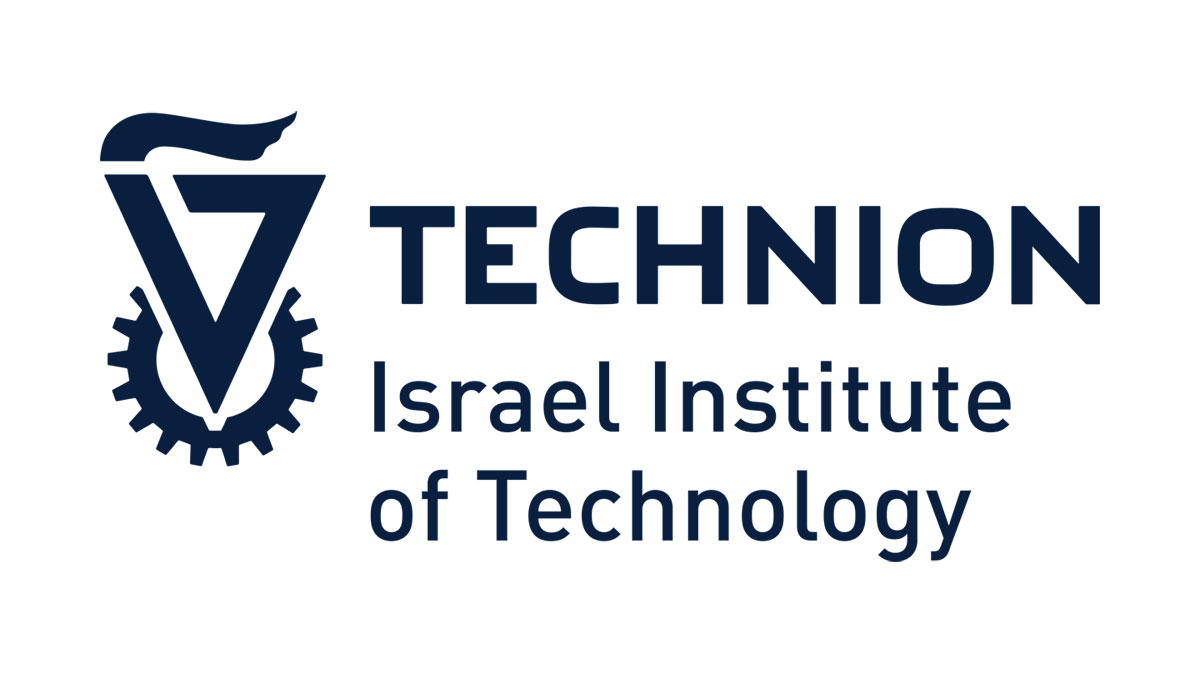 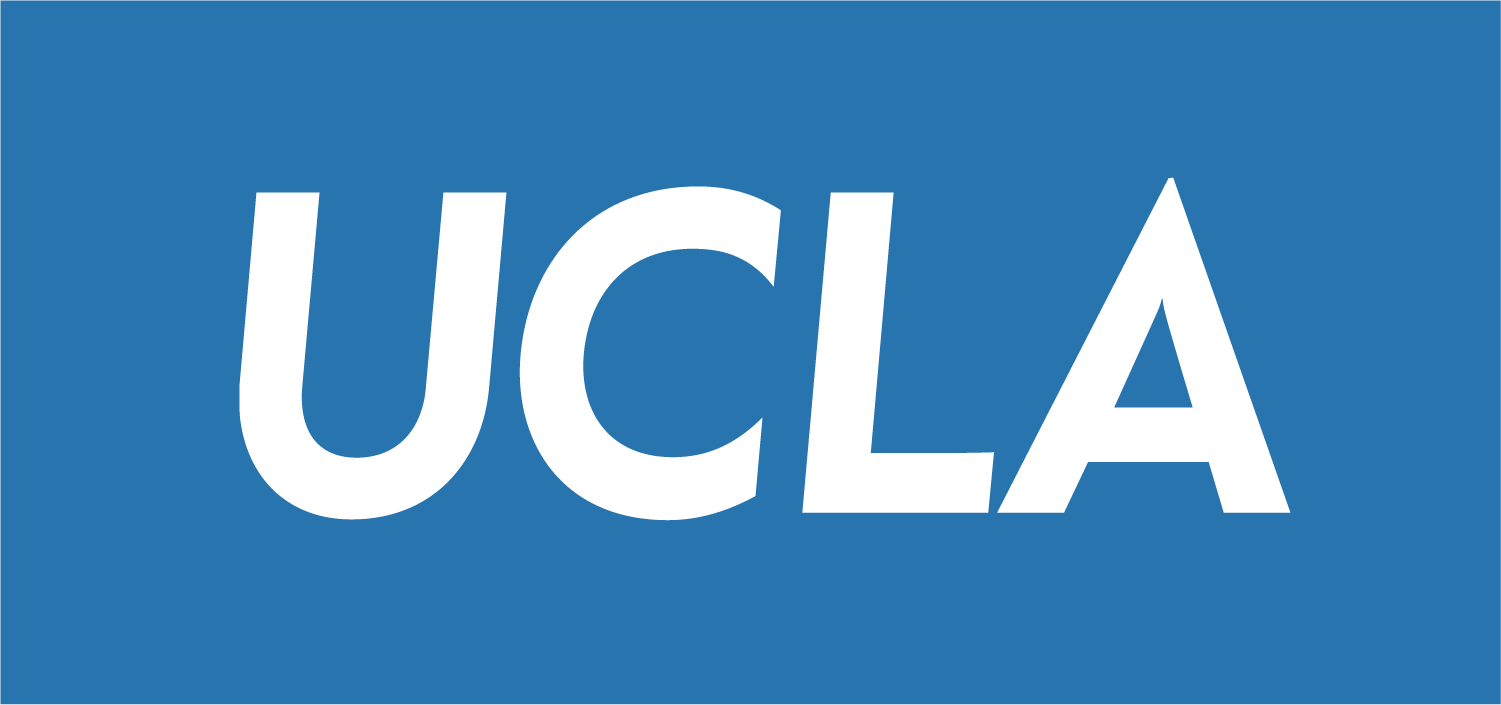 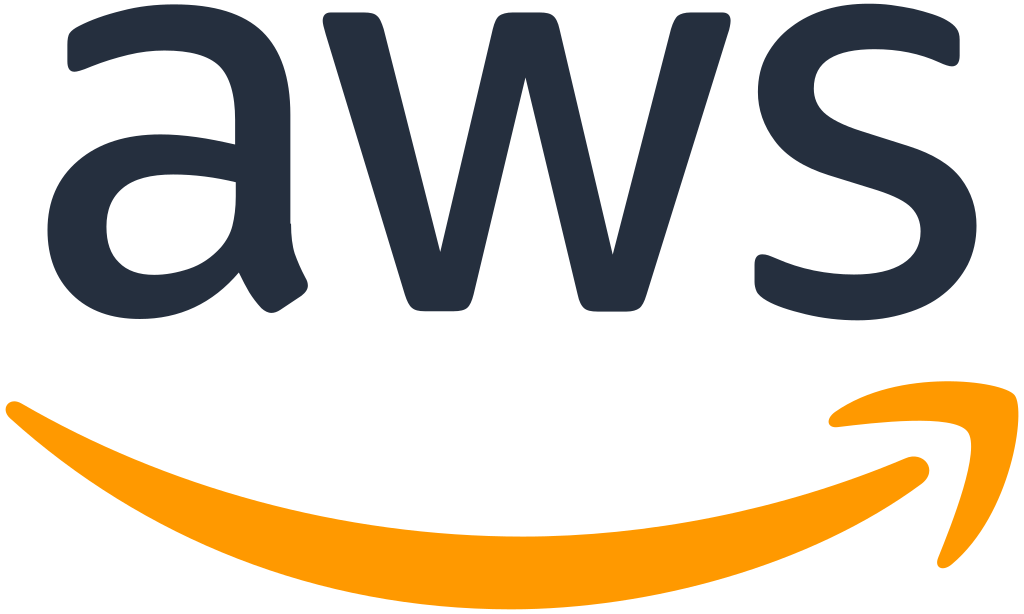 *
Eurocrypt 2025
Arguments for RAM Programs (Arg-RAM)
Offline Phase
Online Phase
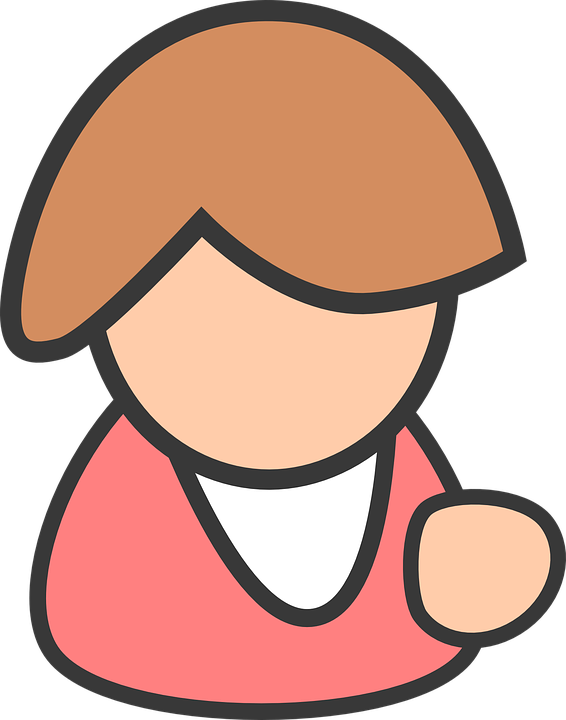 Prover
Verifier
Arg-RAM: Doubly Efficient and Blackbox [IOS23]
Zero-Knowledge Arguments for RAM Programs (ZK-RAM)
Offline Phase
Online Phase
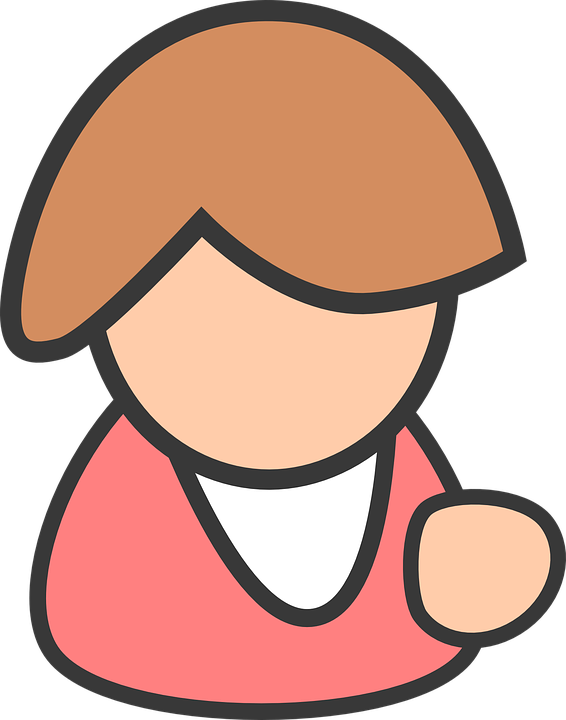 Prover
Verifier
Our Goals: ZK-RAM
Prior works satisfy at most two out of the three goals:
2+3 (with ~T communication) e.g. [MRS17, FKL+21, GHK24, YHH+24]
1+3 (quasilinear online time) e.g. [Kil92, Mic94] 
1+2 (non-black-box use of cryptography): e.g. [ORS04,KST22, KS24] 
1+2 (using bilinear maps and structured setup): e.g. [ZBK+22,EFG22]
[Speaker Notes: We are interested to construct ZK-RAM with same features as our Arg-RAM system from Crypto 23 paper. Prior works satisfy at most two out of the three goals. There is a line of work that improves concrete efficiency of ZK-RAM albeit with communication cost scaling in T. There are proof systems originating from works of Kilian and Micali that significantly reduce the verifier overhead, however the online prover time is quasilinear in these works. ZK for data structures and works that build on IVC make non-blackbox use of crypto. Finally, lookup arguments assume bilinear maps and require structured reference string whose size scales with the size of the database.]
Our Results: ZK-RAM
Bonus Feature
Our construction also supports database updatability
Can efficiently prove execution of RAM programs that update the state of the database
Outline
Recap: PCPPs, Projection Codes
Arg-RAM Construction via Projection Codes [IOS23]
Extending the Idea to ZK-RAM: Challenges
Locally Updatable Projection Codes (LUPC)
Our ZK-RAM construction
Probabilistically Checkable Proofs of Proximity (PCPPs)
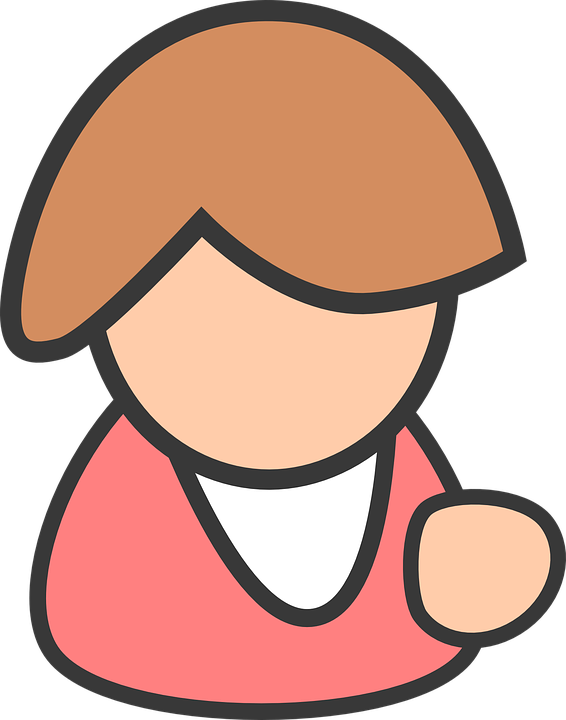 Every NP language has a PCPP with low query complexity [AS98, BGH+05]
… even with quasi-optimal complexity [BCGT13]
[Speaker Notes: In our work, we use PCPs of Proximity, which are similar to PCPs, except, the verifier now no longer holds the input x but in fact it is now given oracle access to an encoding of the input. The query budget of Q is now used to make queries to the encoding of input as well as the proof. 

We know of PCPPs with polylog verifier overhead. Additionally, we know of PCPPs where the computation time is almost tight, i.e., it is quasi-linear in the runtime of TM T upto polylog overhead. I would like to remark that for our objective, i.e., the online runtime of Prover scales with "T" it suffices for us to rely on the low query-complexity result. Using Ben-Chiesa-Genkin-Tromer's result only makes the resultant asymptotic complexity tighter.]
[Speaker Notes: Projection code is parameterized by 5 parameters and it comprises of 3 algorithms. The Enc algorithm takes message of length n and outputs a codeword of length N. The projection algorithm takes as input a sequence of coordinates of message of length k and outputs a sequence of coordinates in the codeword  of length K.  Finally, we have the decoding algorithm that given a codeword, outputs a message. The projected codeword forms a robust encoding of projected message.  More precisely, if input codeword "Y" is \delta close to the projected codeword then it should output the projected message.]
Recall: Arg-RAM Construction [IOS23]
Projection Encoding
Offline Phase
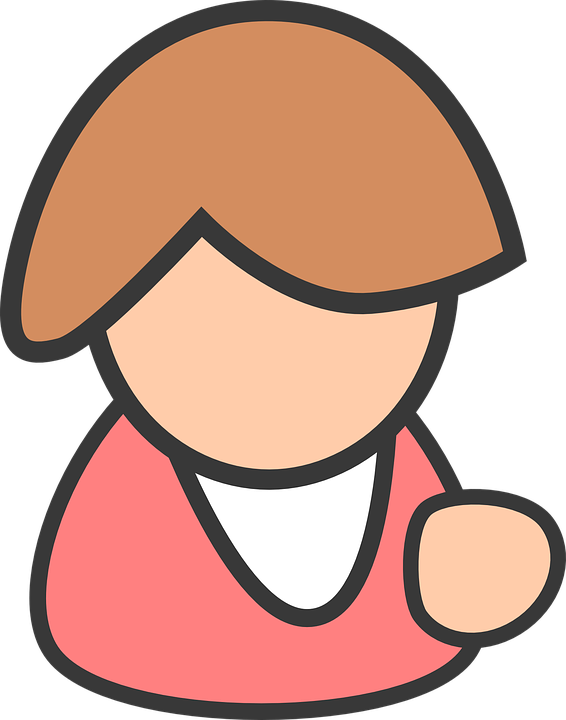 Online Phase
Run PCPP Verifier to verify generated PCPP proof
Several missed details!
Extending the Idea to ZK-RAM: Challenges
Supporting Updates in Projection Codes
Projection Encoding
For updates, projection codes require recomputing the entire codeword
Will result in linear online prover time
Conflicts with the robustness guarantee of encoding scheme!
Similar challenge encountered while developing notion of Locally updatable and locally decodable codes (LULDCs) by [CKO14]
Need to relax the notion of robustness
Locally Updatable Projection Codes
Locally Updatable Projection Codes (LUPC)
Enc
Update
Locally Updatable Projection Codes (LUPC)
[Speaker Notes: Projection code is parameterized by 5 parameters and it comprises of 3 algorithms. The Enc algorithm takes message of length n and outputs a codeword of length N. The projection algorithm takes as input a sequence of coordinates of message of length k and outputs a sequence of coordinates in the codeword  of length K.  Finally, we have the decoding algorithm that given a codeword, outputs a message. The projected codeword forms a robust encoding of projected message.  More precisely, if input codeword "Y" is \delta close to the projected codeword then it should output the projected message.]
Relaxed notion of robustness
Buffered Hamming Distance Metric [CKO14]
…
Buffer
…
Buffer
LUPC Construction
Enc
Projection Encoding
Idea: Hierarchical ORAM [Ost90] and LULDCs[CKO14]
LUPC Construction
Update
Level
0
Updates are organized in same way as Hierarchical ORAM
Each level is encoded using Projection Codes
1
2
.
.
.
Global Codeword
LUPC Construction
Projection
Level
0
1
2
.
.
.
.
.
.
LUPC Construction
Projection
Level
Consider the encoded levels
Project the message coordinates
0
1
2
.
.
.
.
.
.
Our ZK-RAM Construction
ZK-RAM Construction: High-Level Overview
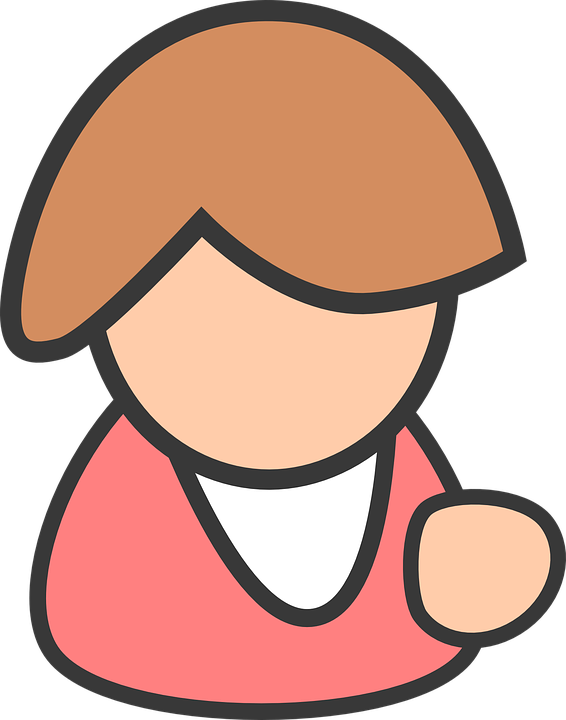 ORAM preprocessing
LUPC. Enc
Proves consistency of projection, computation and updates
PCPP proof
Generate secret-shares of codeword and PCPP proof
…
…
…
ZK-RAM: High-level Overview
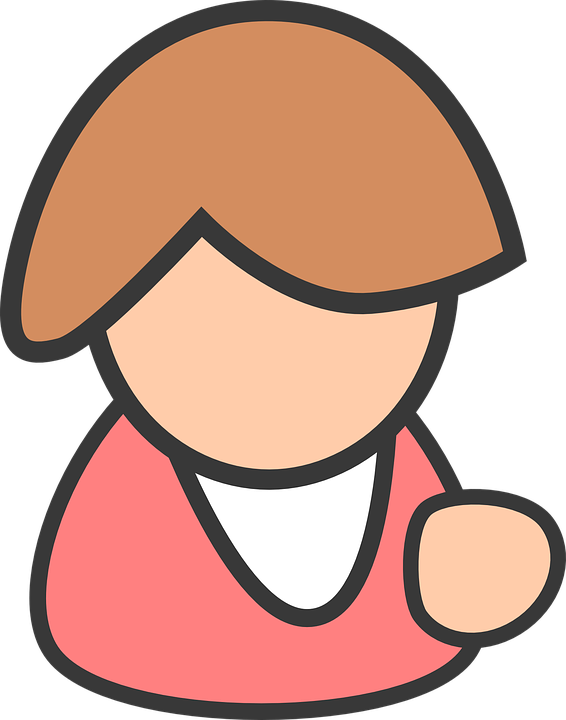 …
ZK-RAM: High-level Overview
Open a fraction of views and verify their consistency w.r.t. corresponding secret-shares of codeword and PCPP
Issue: Verifier can reconstruct the codeword from the secret-shares across multiple instances of online phase.
Refresh accessed shares. 
Use Pro-active Secret-sharing!
Open Questions
Avoid quadratic blowup in online time without increasing offline time
Non-updatable ZK-RAM with stateless server
Thank You!Questions?